Alles moet leuk zijn
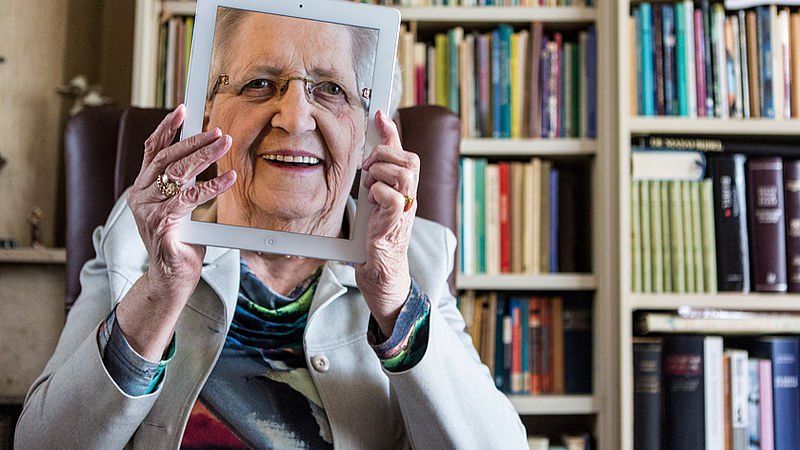 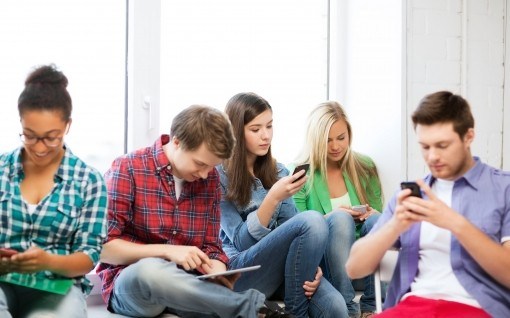 Maar dat is het vaak niet
Praat daarover
Dat verdrijft eenzaamheid
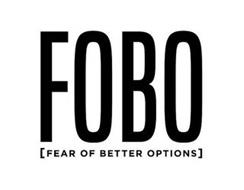 En geeft verlossing